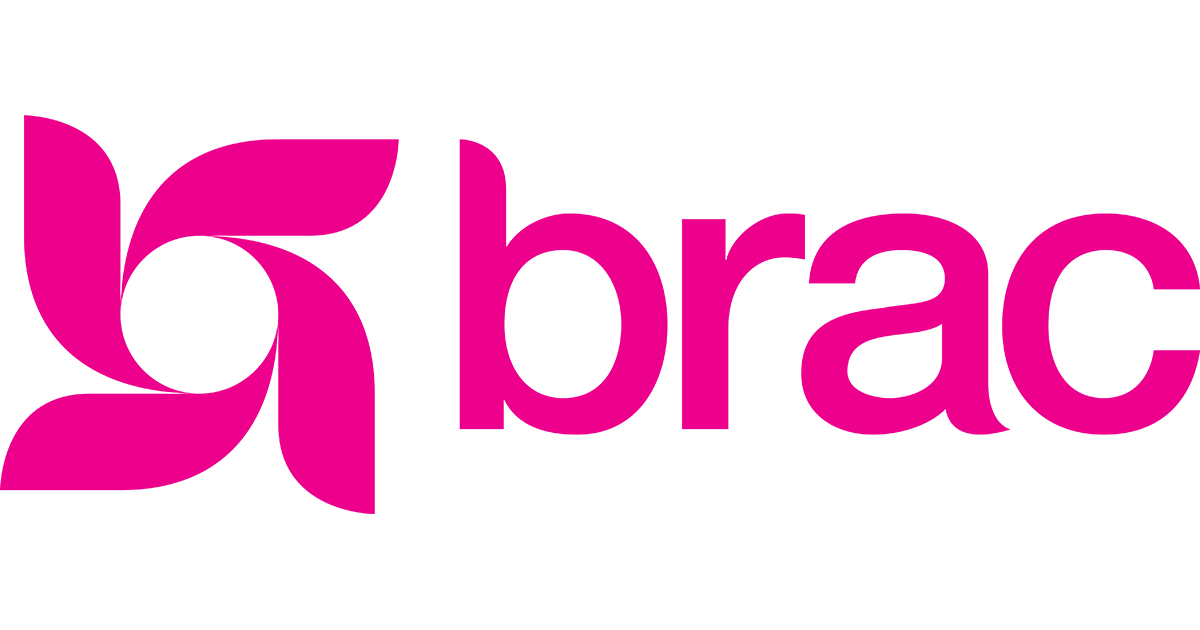 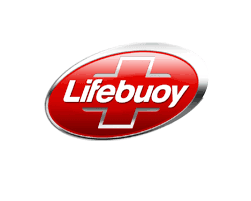 Eid Health Survey Campaign: BRAC & Lifebuoy Initiative
Website & FB
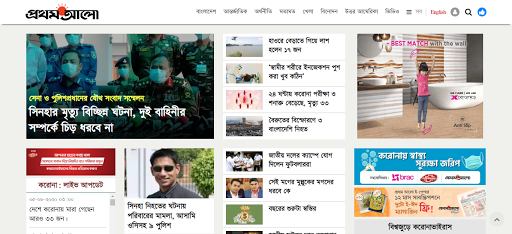 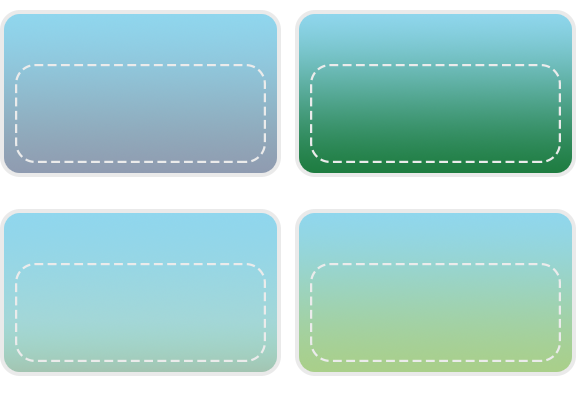 Reach
3.09 M+
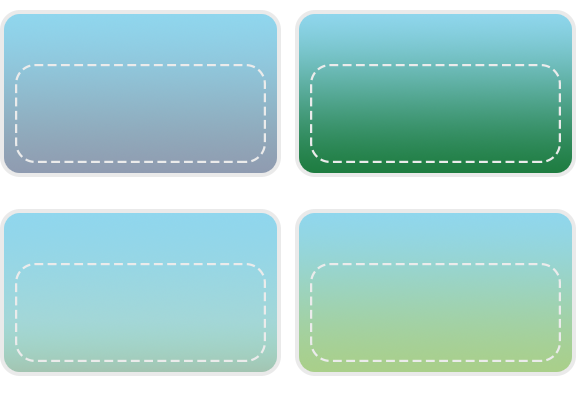 Participants
320,781
Q: 01
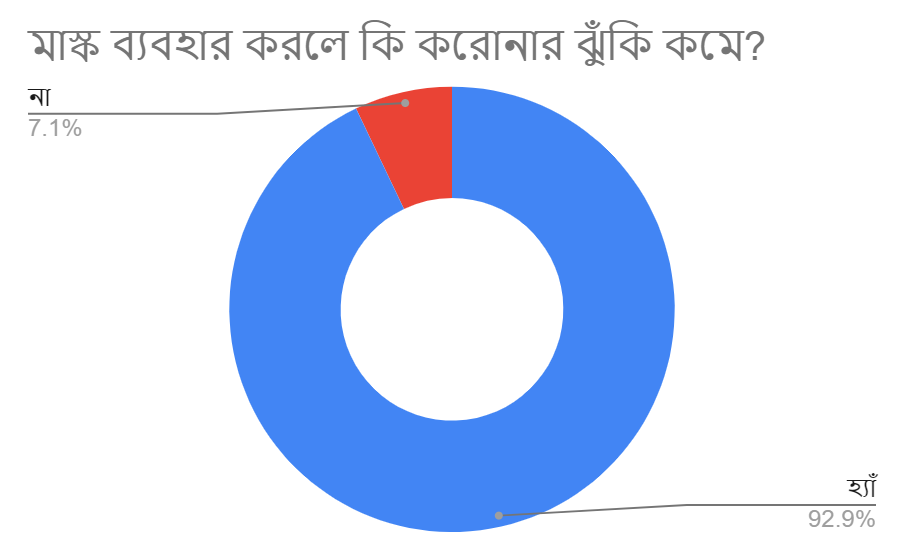 Q: 02
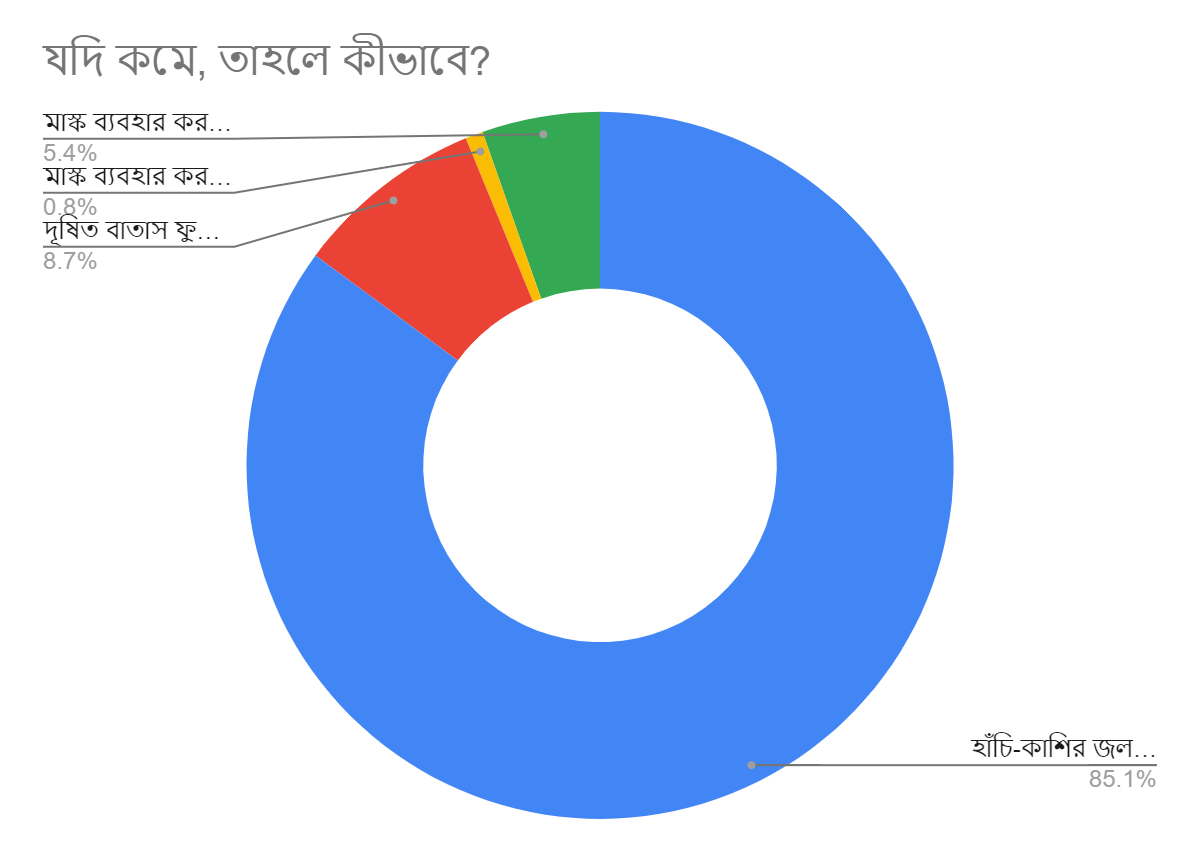 Q: 03
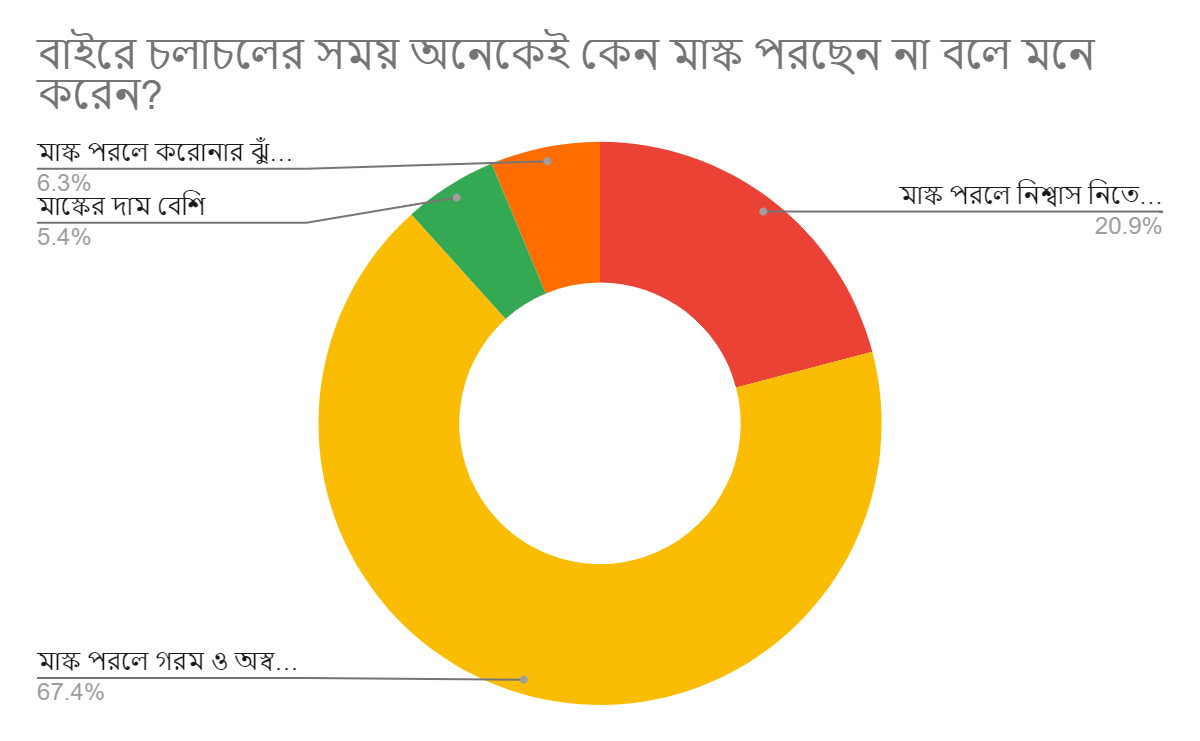 Q: 04
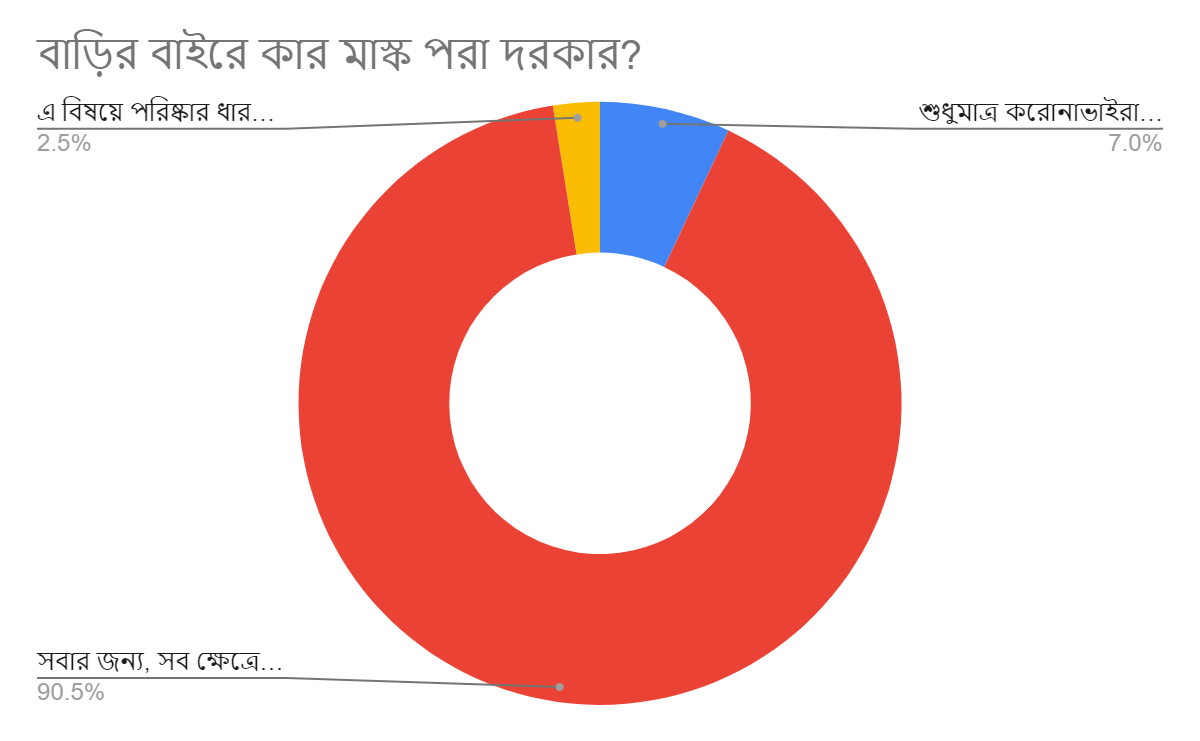 Q: 05
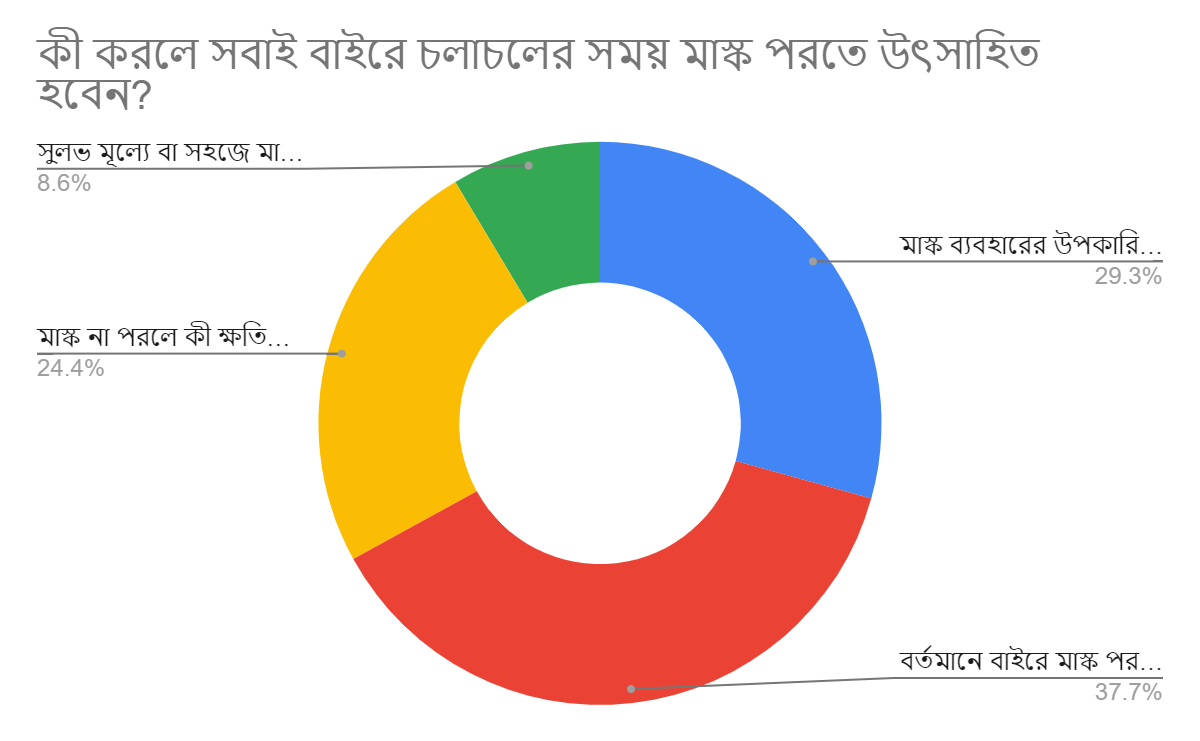 Q: 06
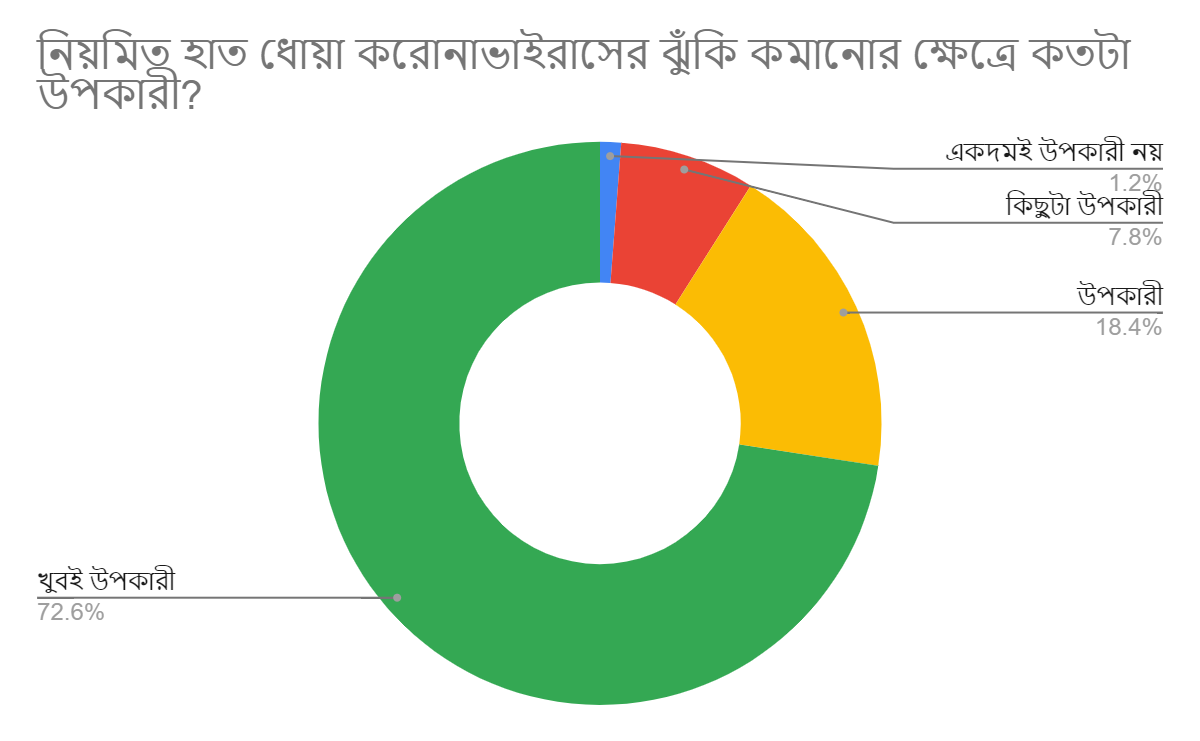 Q: 07
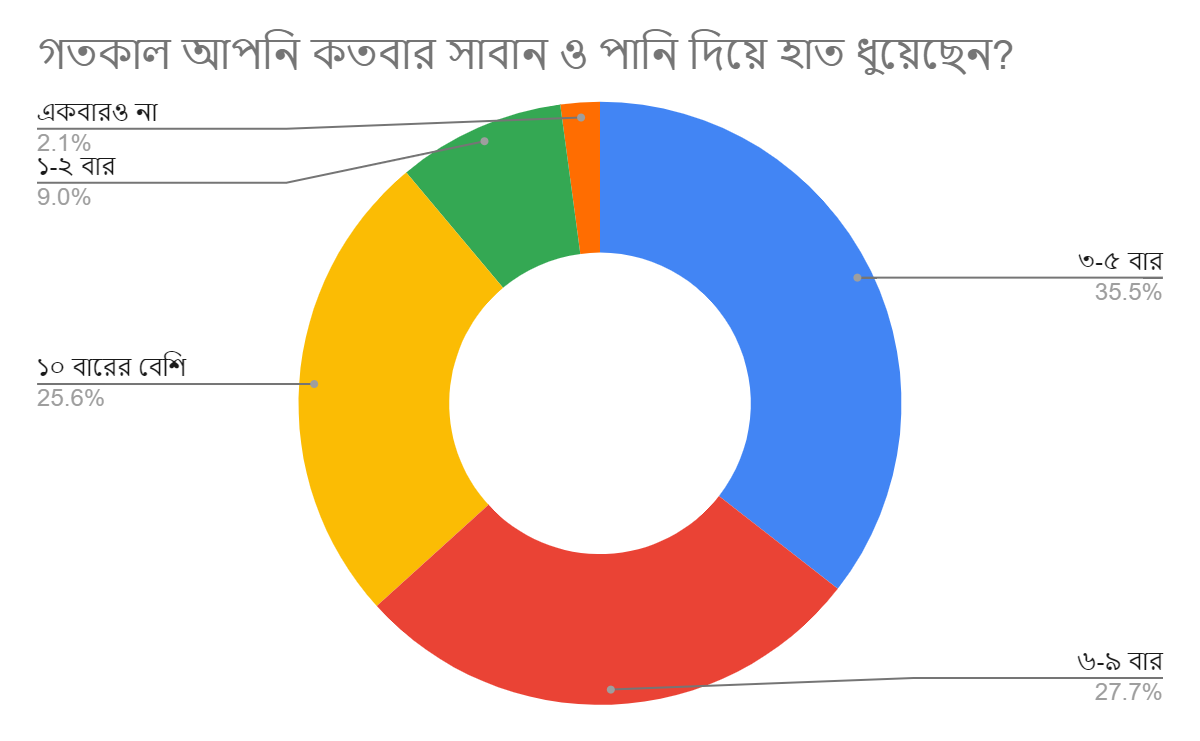 Q: 08
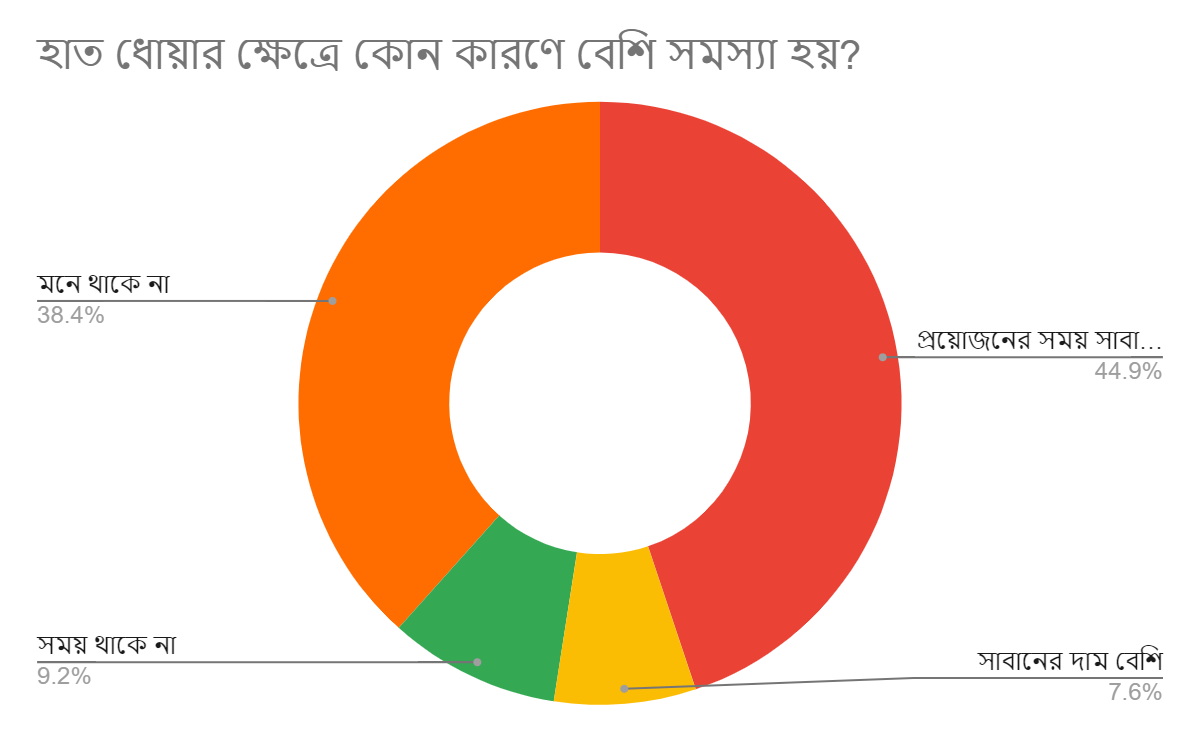 Q: 09
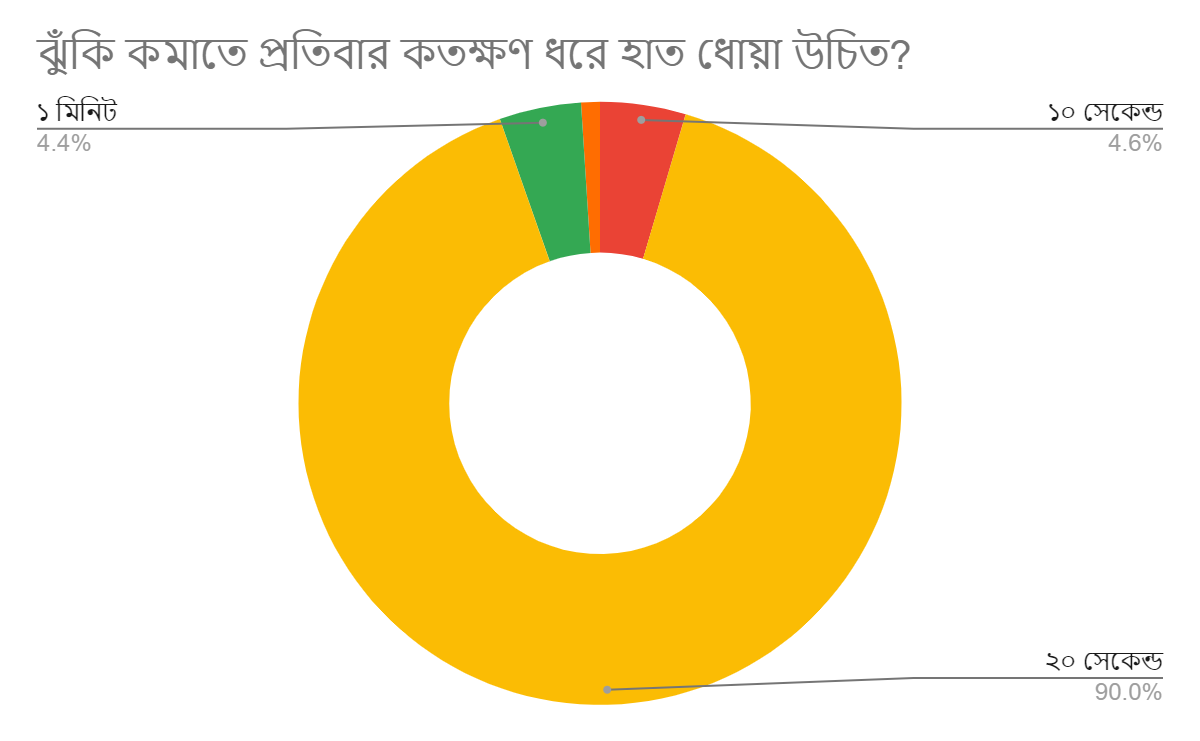 Q: 10
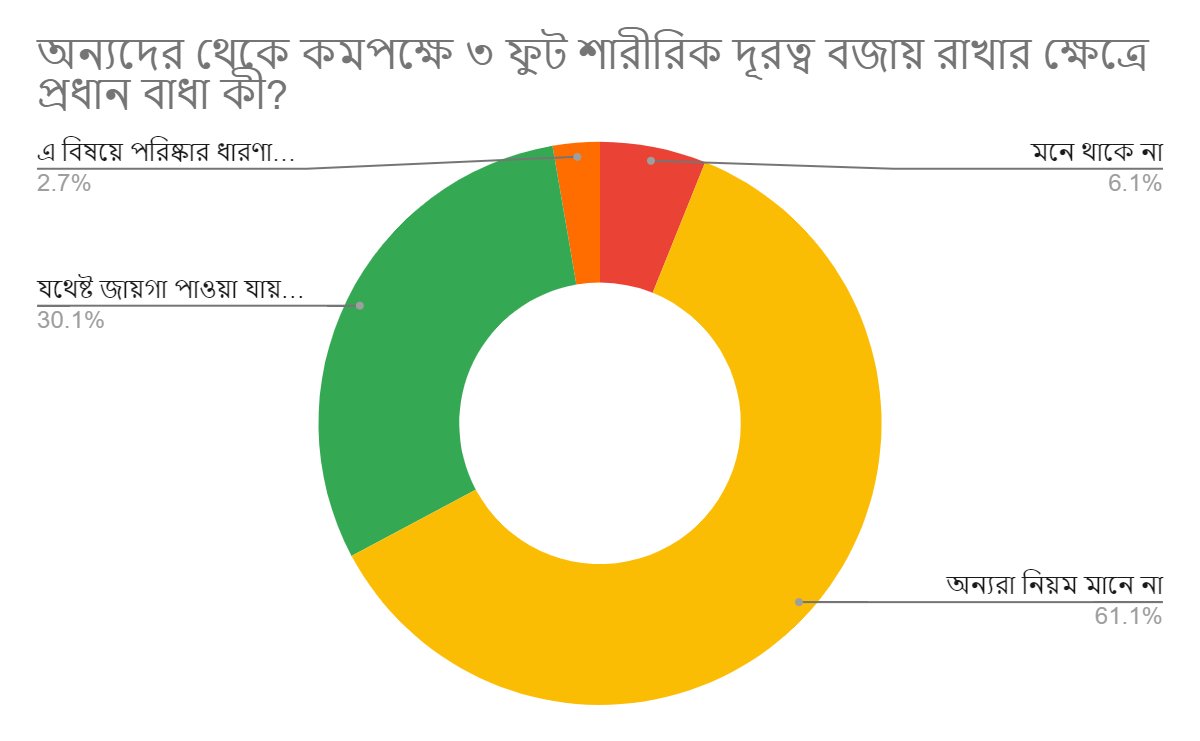 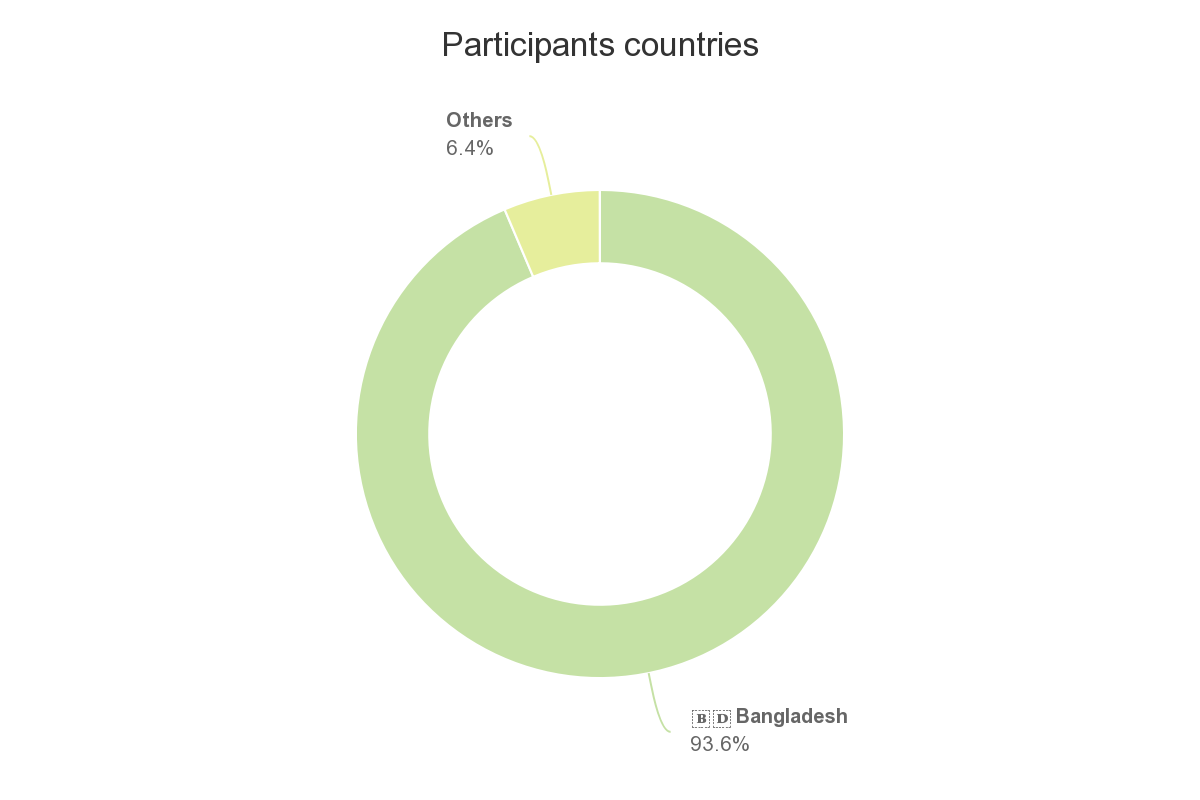 Location
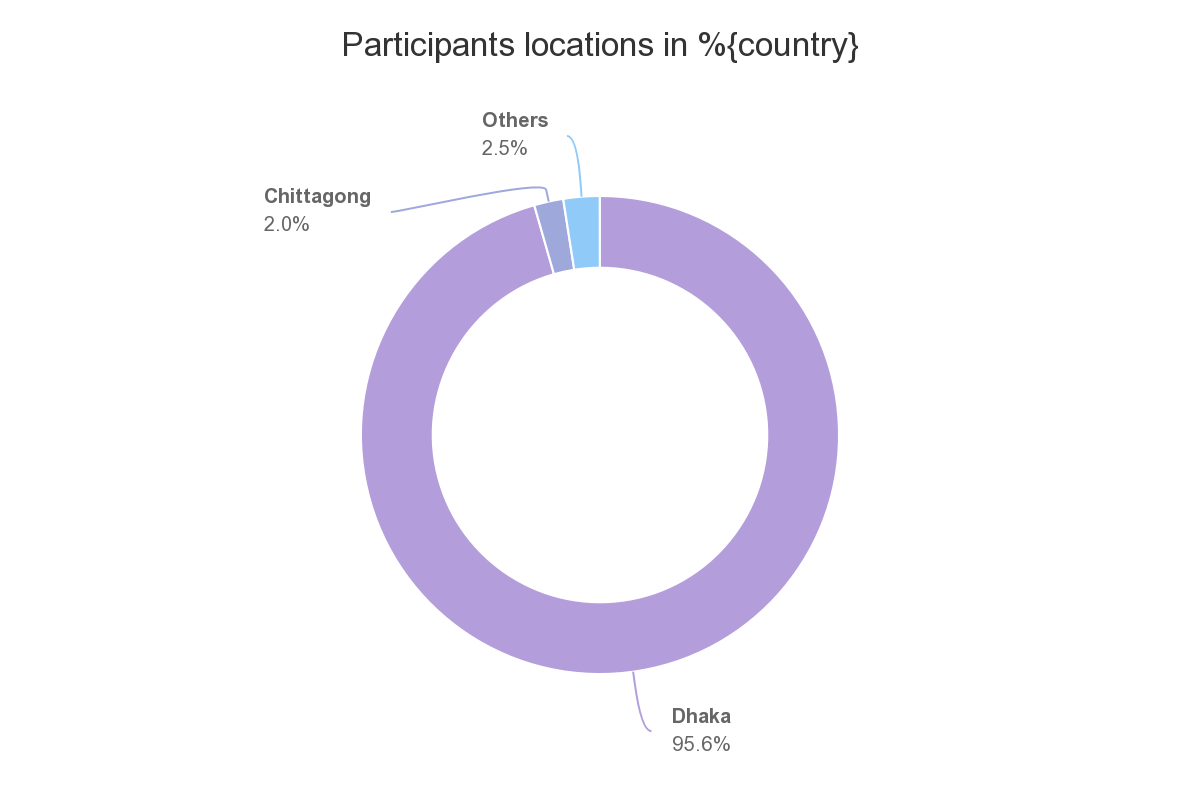 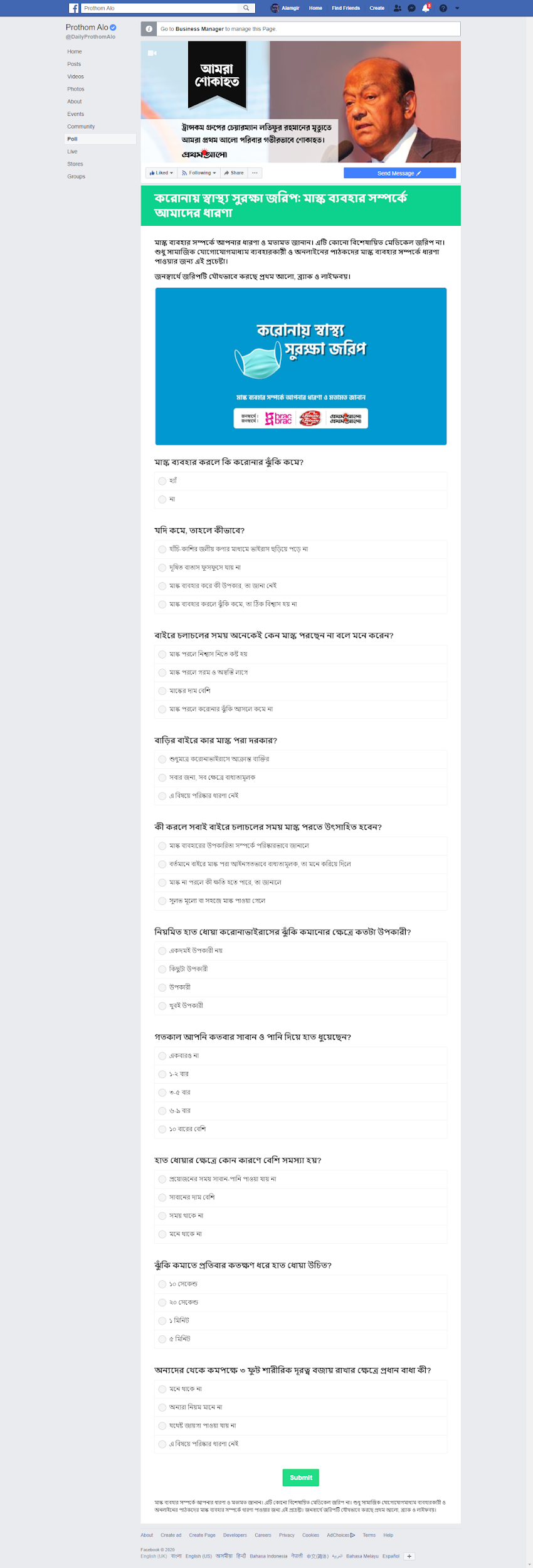 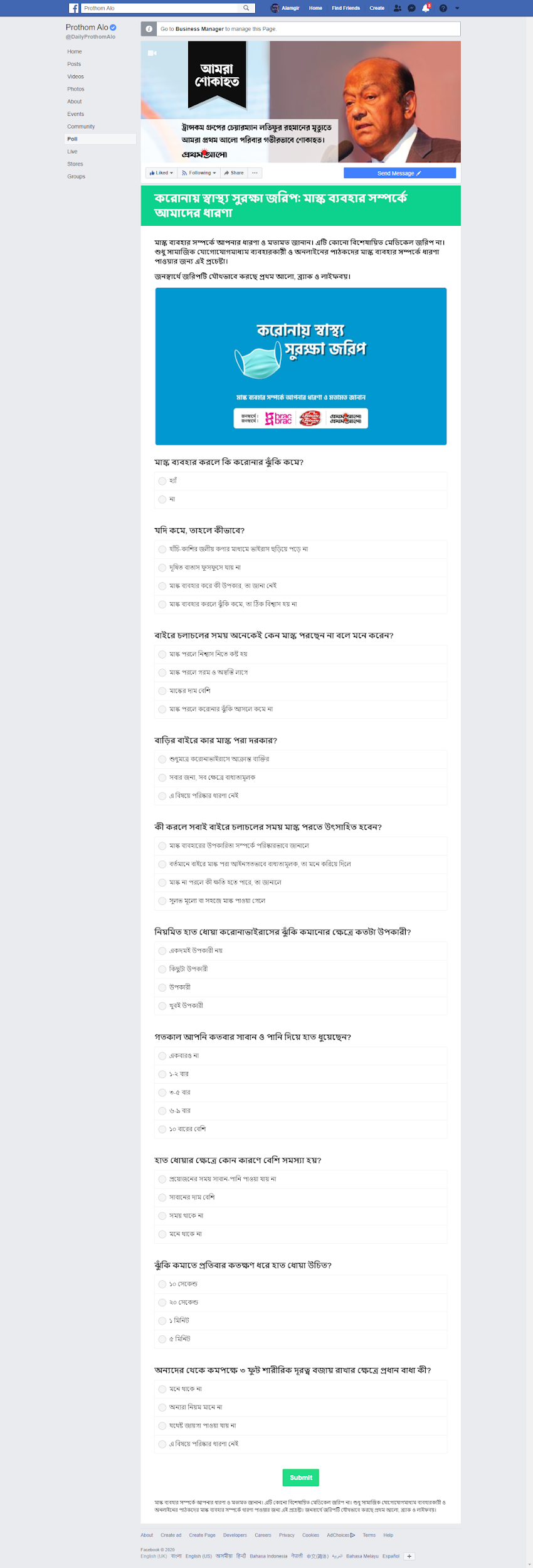 Screenshot
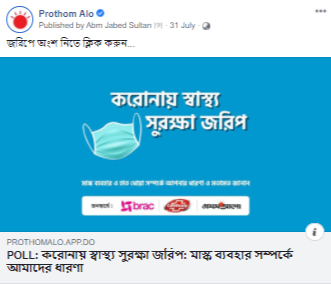 Screenshot
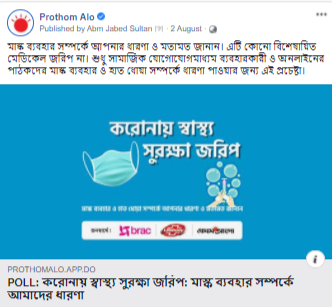 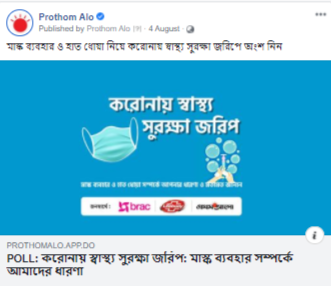 Prepared & Checked by Prothom Alo Digital
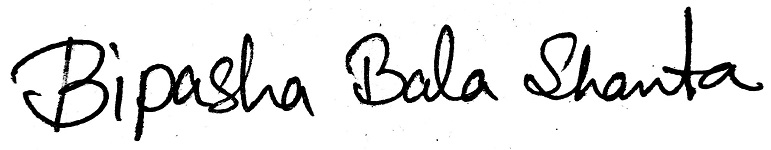 Bipasha Bala Shanta
Executive, Digital Marketing